المحاضره 9:العوامل المحدده لانحدار المنحنى IS
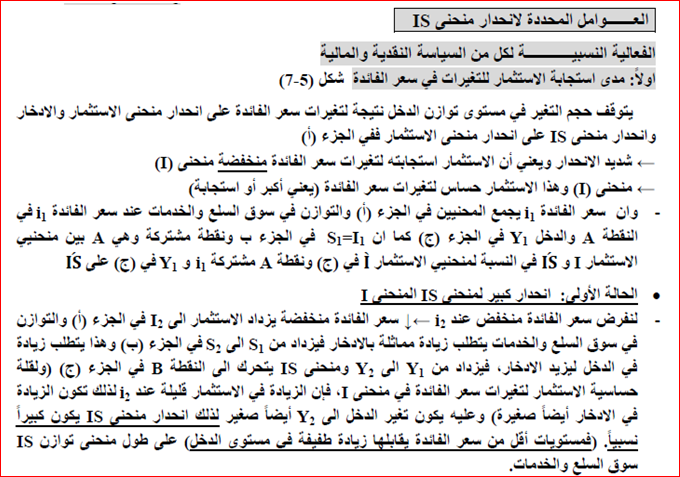 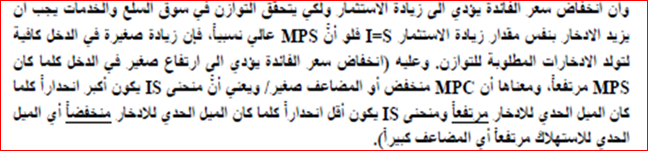